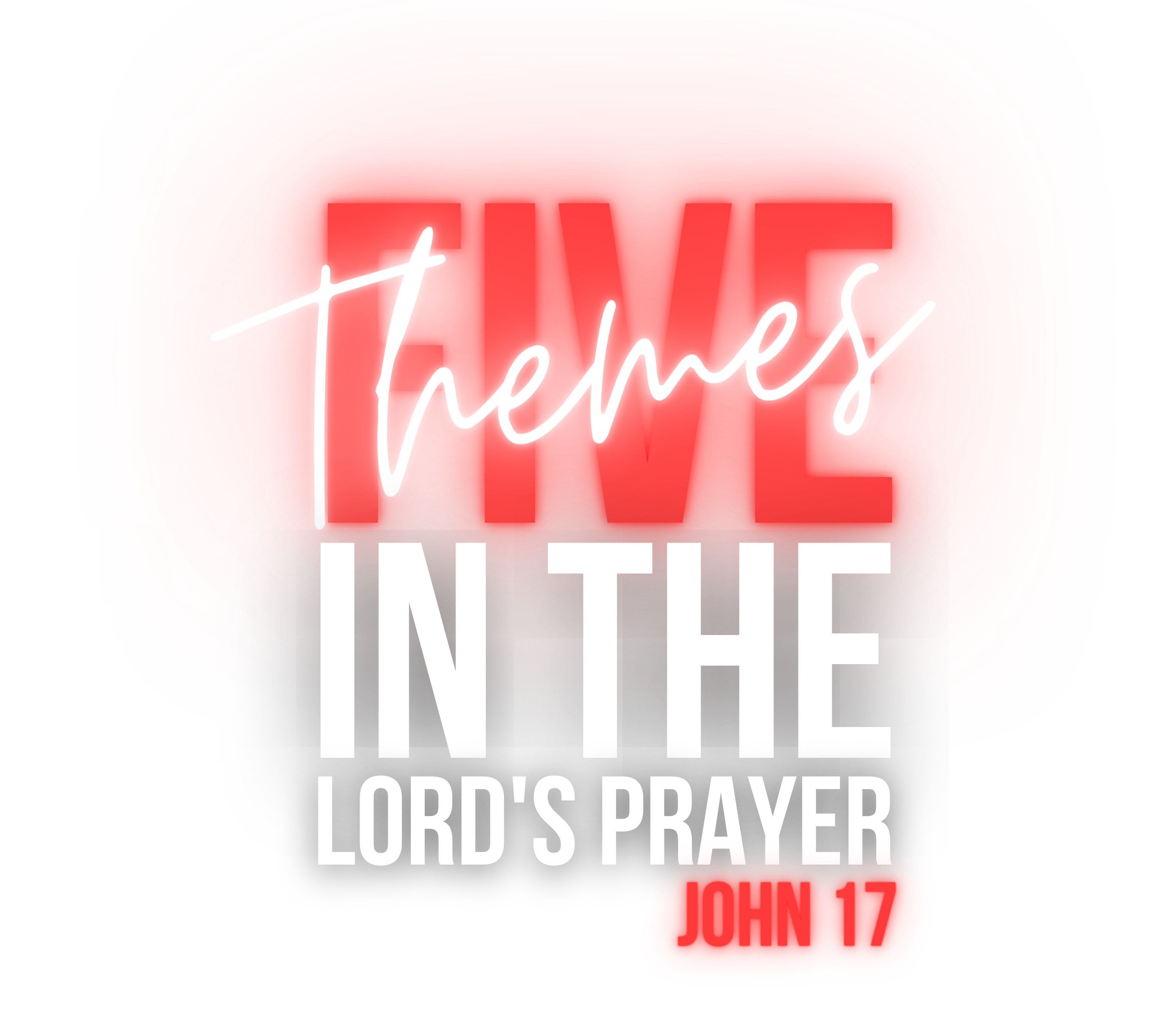 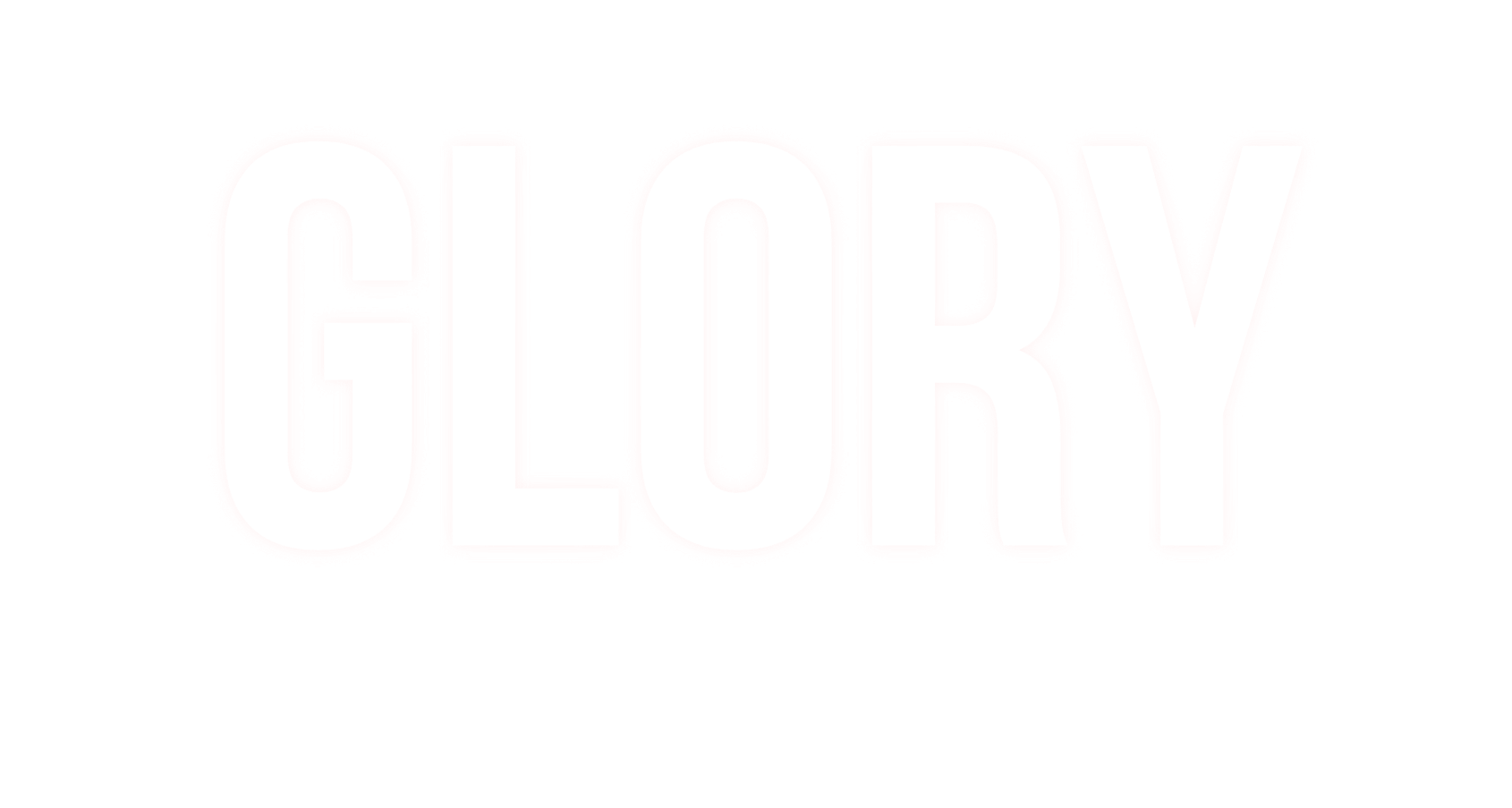 Begins (vv. 1-5) and ends (vv. 22-26) with glory under consideration.
Glory of Father and Son (vv. 1-5)
(v. 5) – requested restored glory.
(v. 22) – glory given on earth.
(vv. 1-3) – requested restored glory for returned glory to Father.
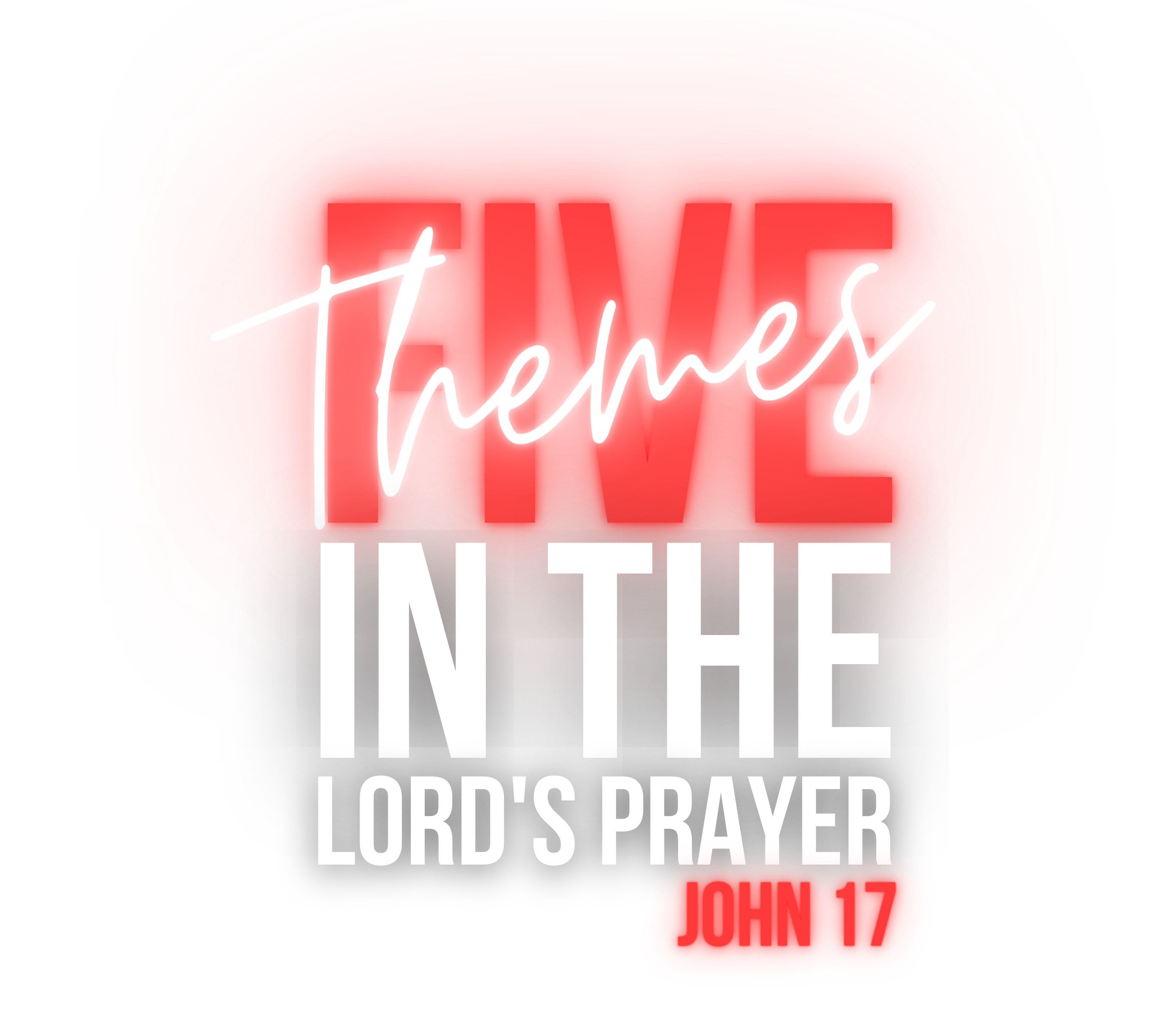 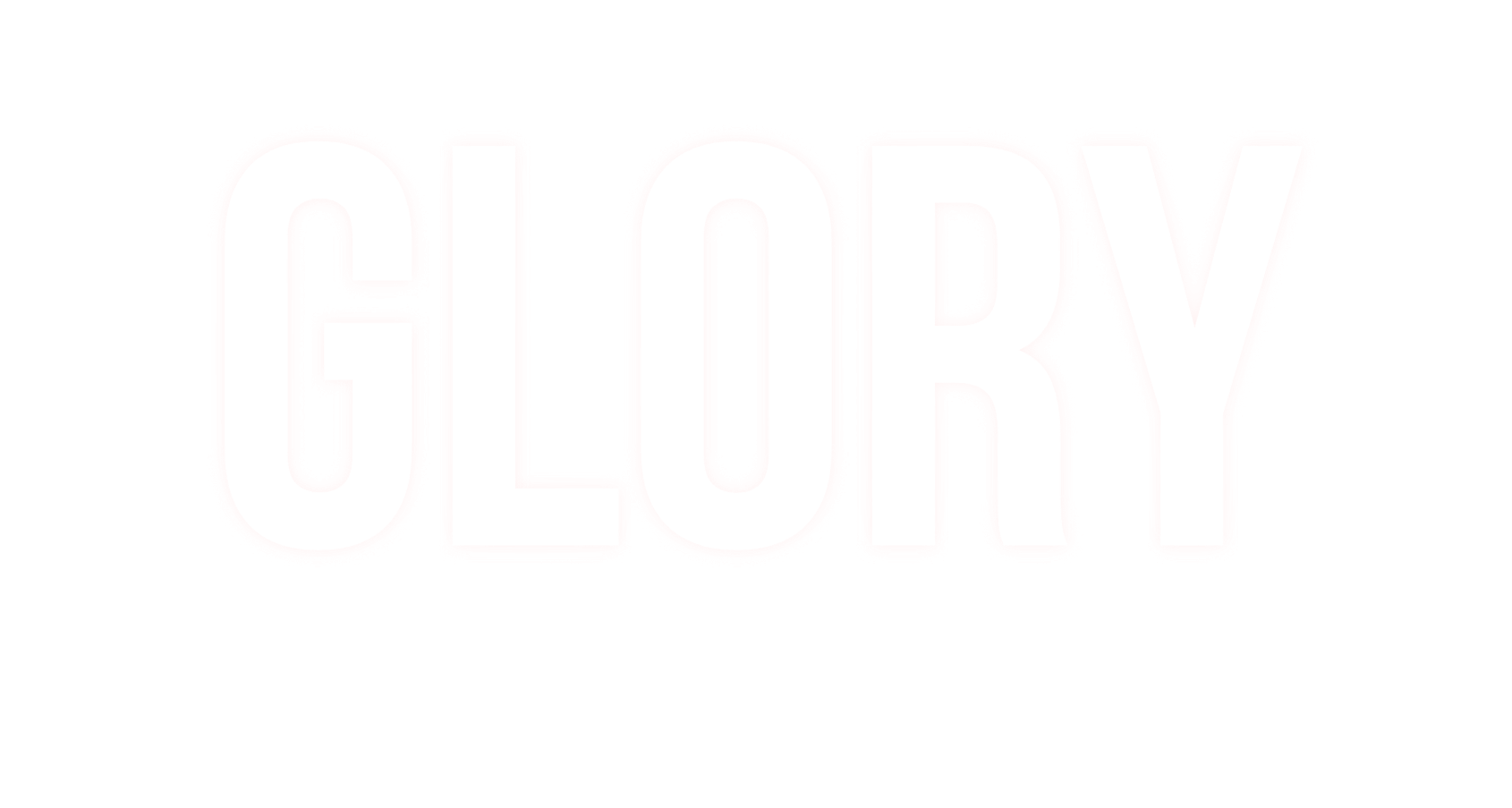 Begins (vv. 1-5) and ends (vv. 22-26) with glory under consideration.
Glory of Believers (vv. 22-26)
(v. 1-3) – glory to God in their salvation.
(vv. 20, 22) – they are given glory.
(v. 24) – the glory will be consummated in heaven.
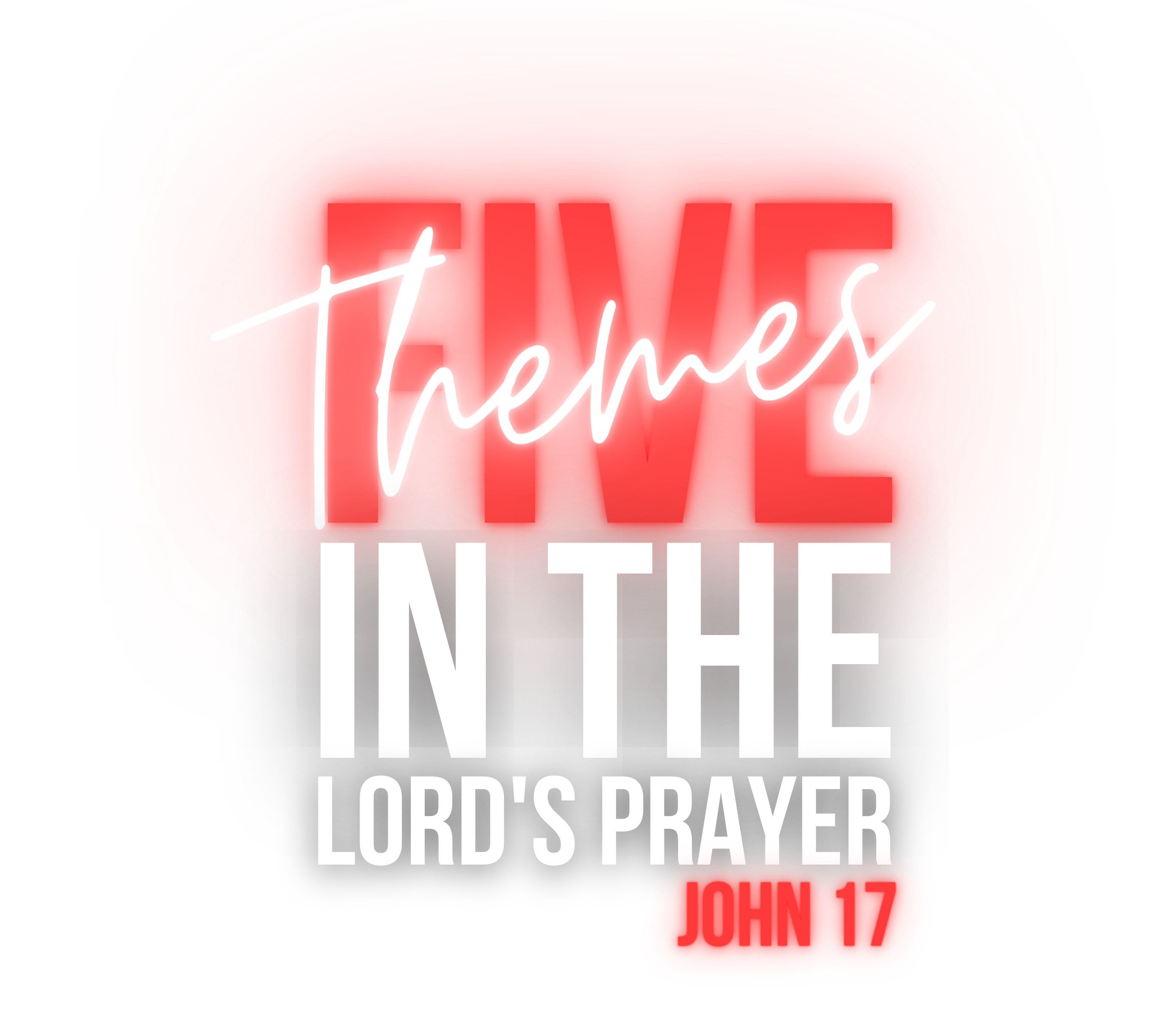 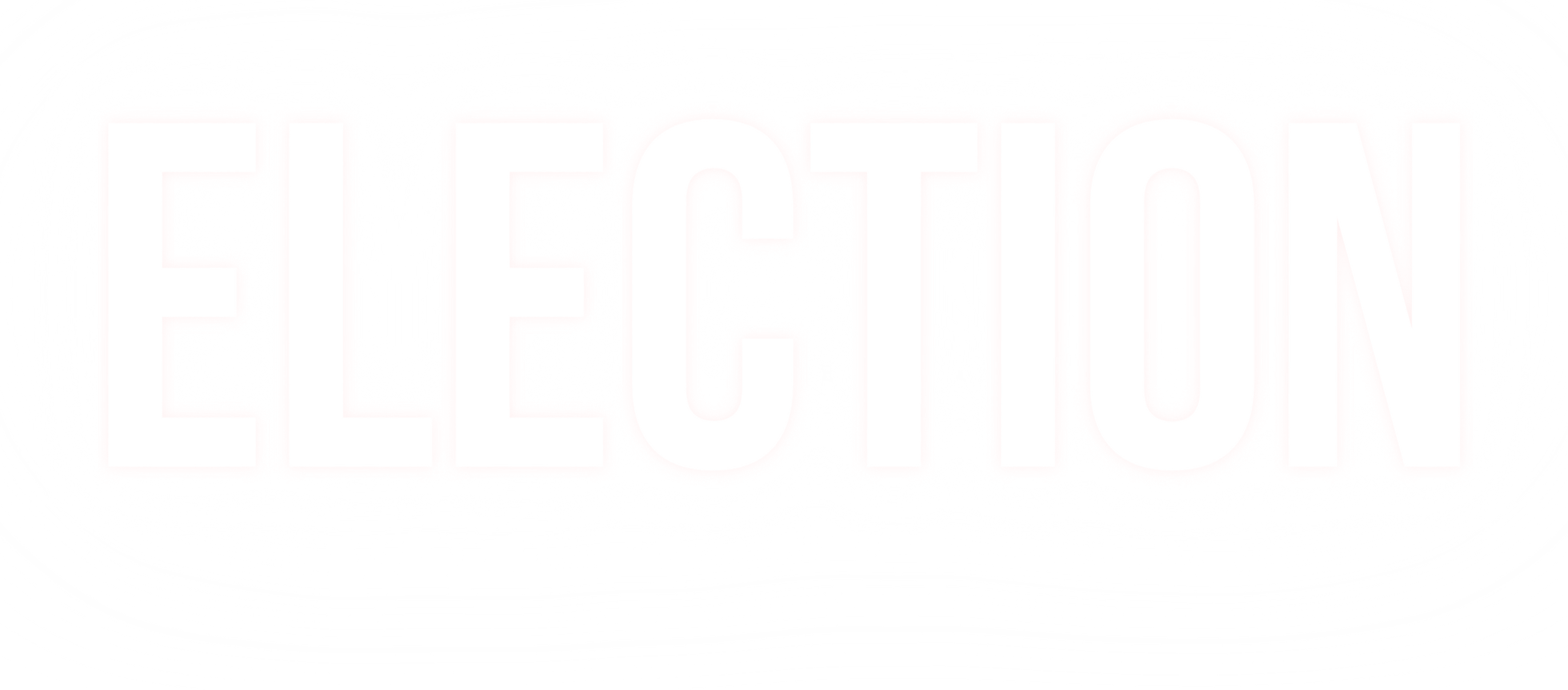 Election – 1 Peter 1:1-2
Concerning the Apostles
(vv. 6-9, 11-12) – given Jesus by Father.
John, Andrew, Peter, Philip, Nathanael – John 1:35-51
What about Judas? – (vv. 6, 12); John 13:2, 27; 12:4-6
Called, followed faithfully –       John 15:3-4
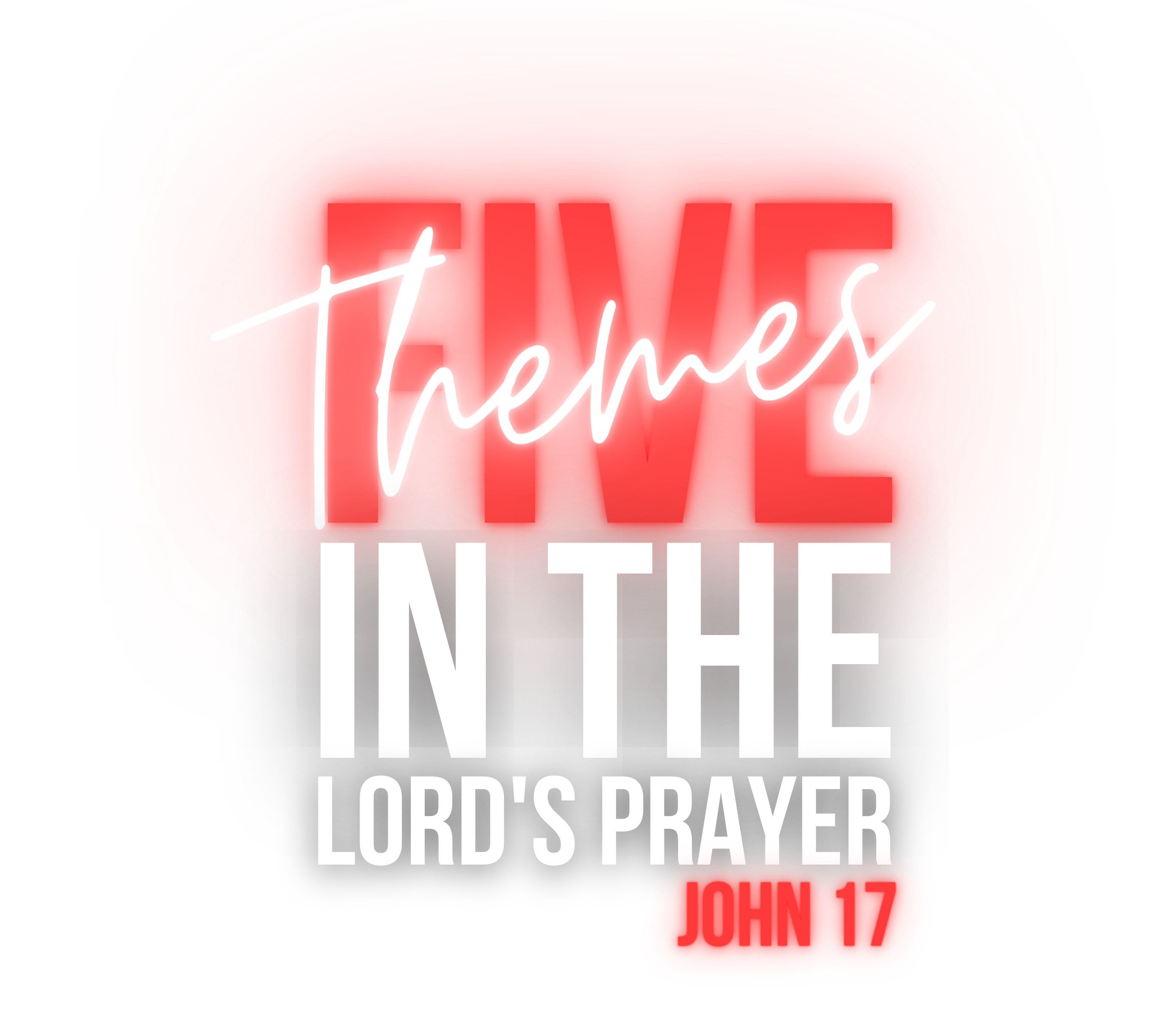 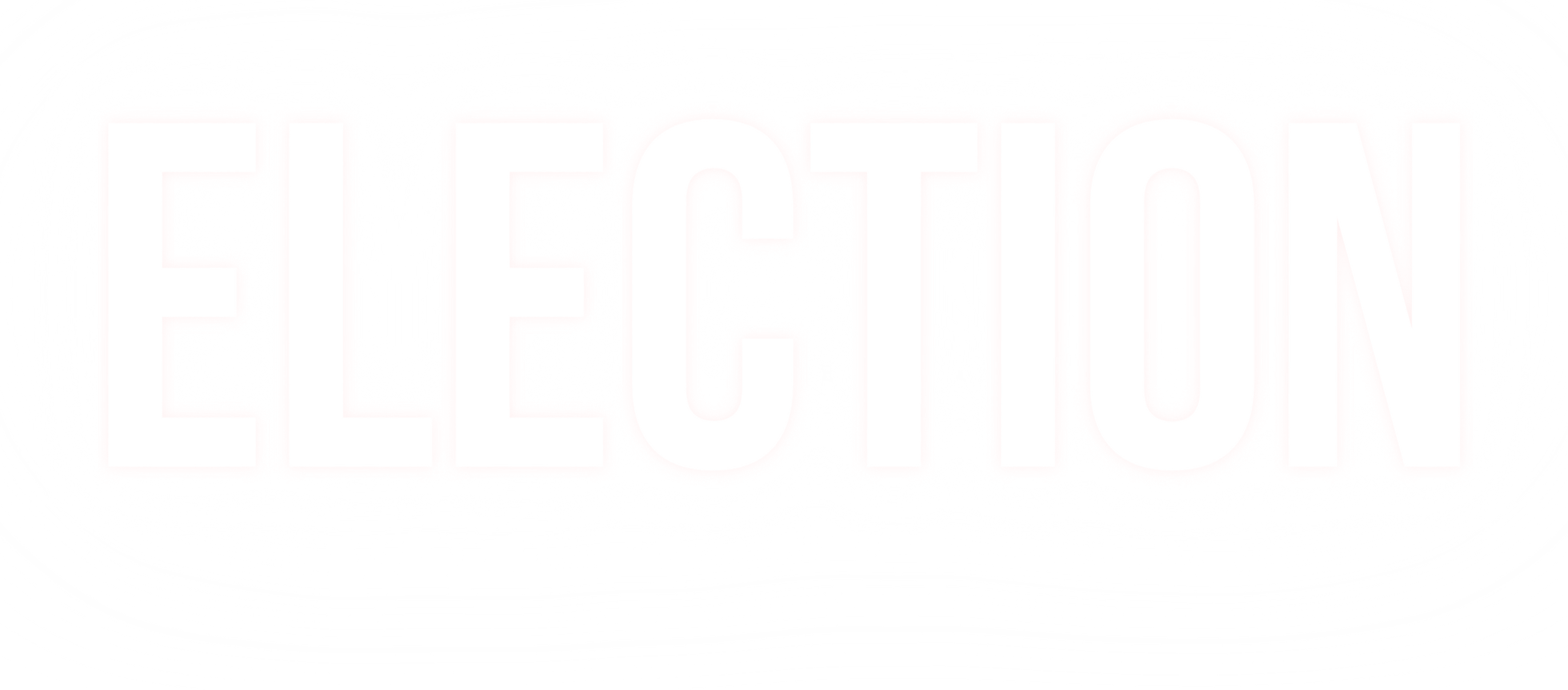 Election – 1 Peter 1:1-2
Concerning All Believers
(v. 24) – given of the Father.
How? – (v. 20) – heard, received, believed apostles’ word.
John 6:37, 44-45 – given of Father, came to Jesus – taught, heard, learned.
Only those who believe and obey are elected – John 1:11-13
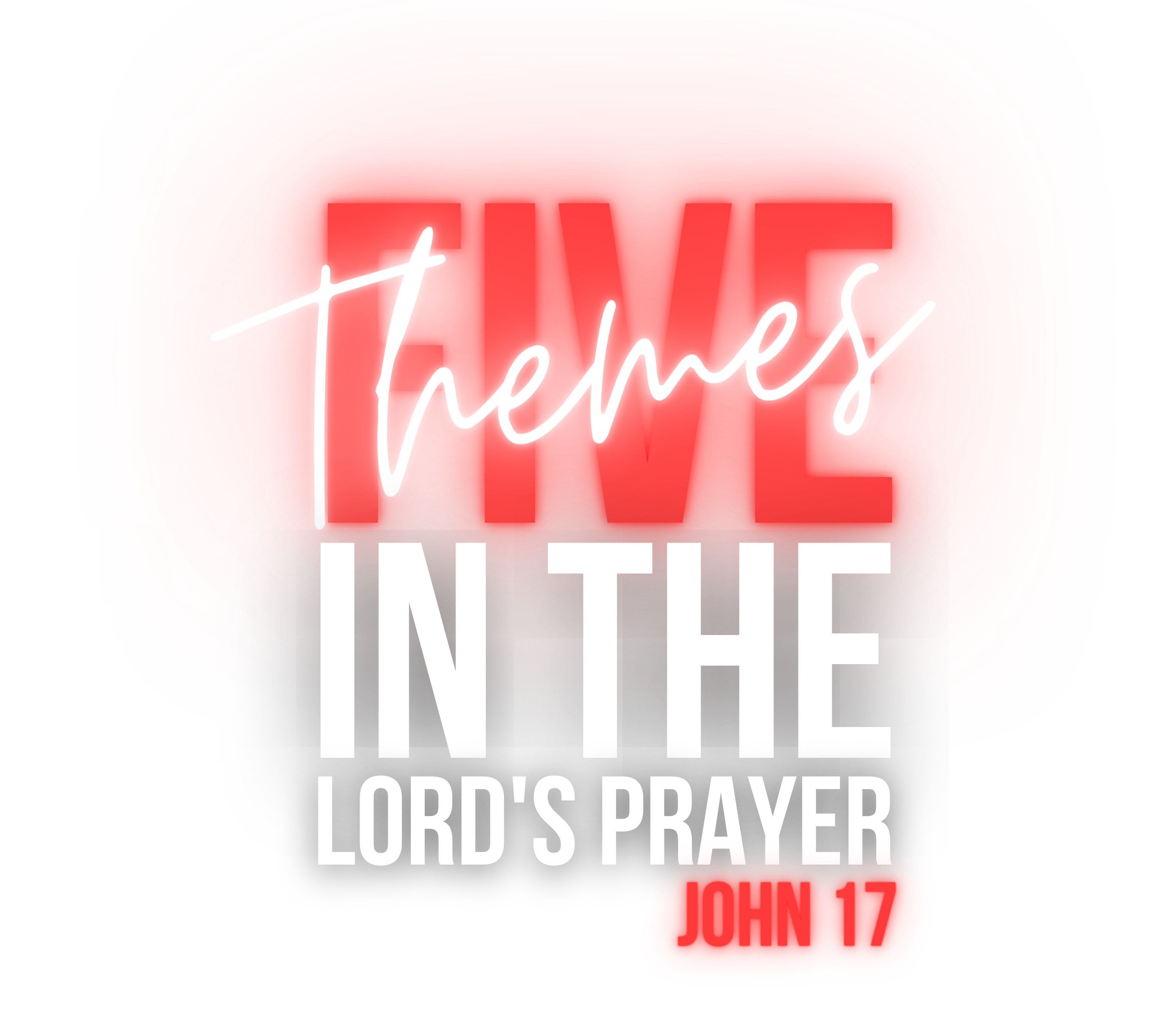 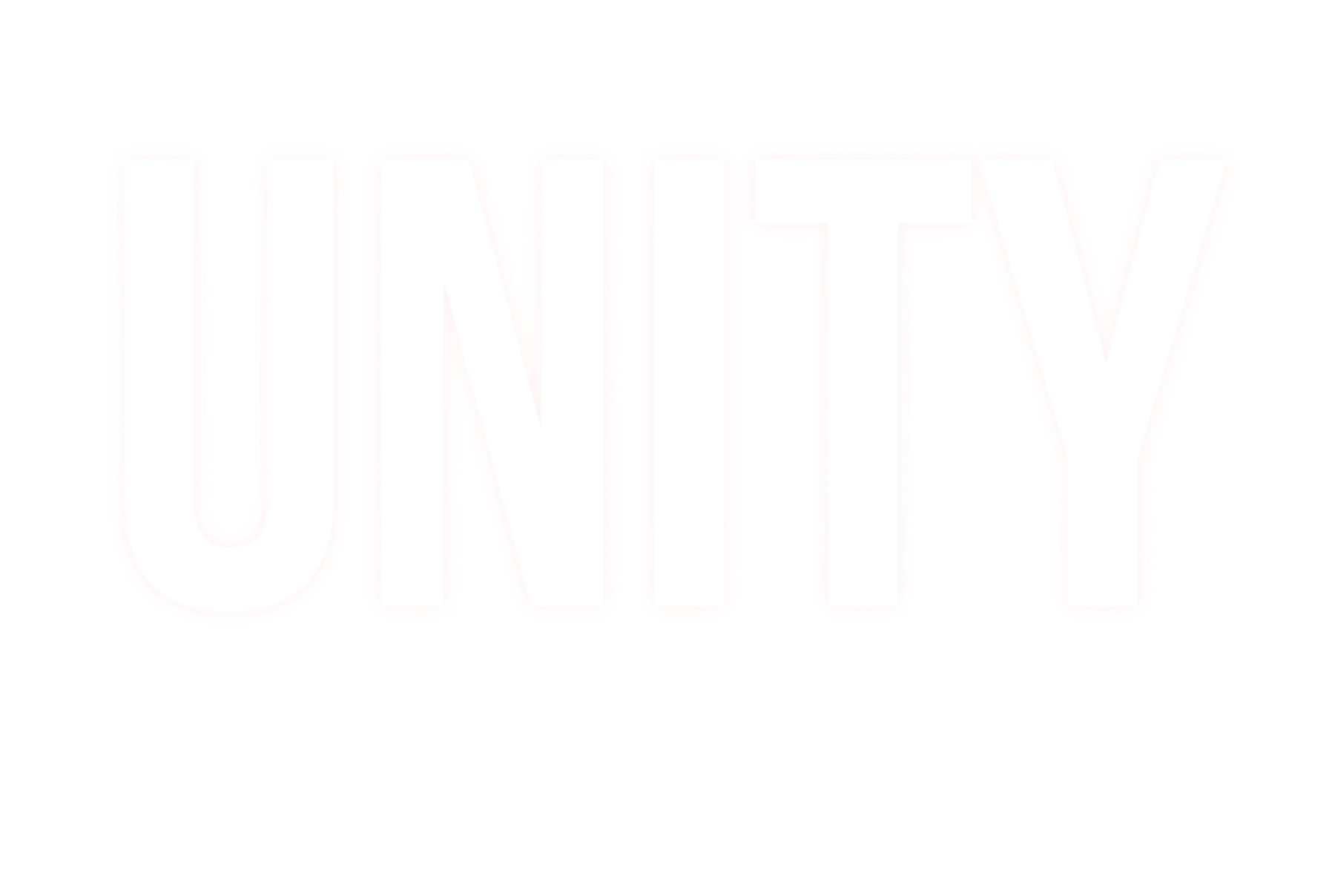 Jesus’ Revelation of the Father Demonstrates Their Unity
(vv. 7-8) – one doctrine.
John 6:41-42, 62-69 – Jesus sent by God, has words of life.
(vv. 10-11) – Jesus and God are one.
John 14:19-21 – disciples to realize this unity.
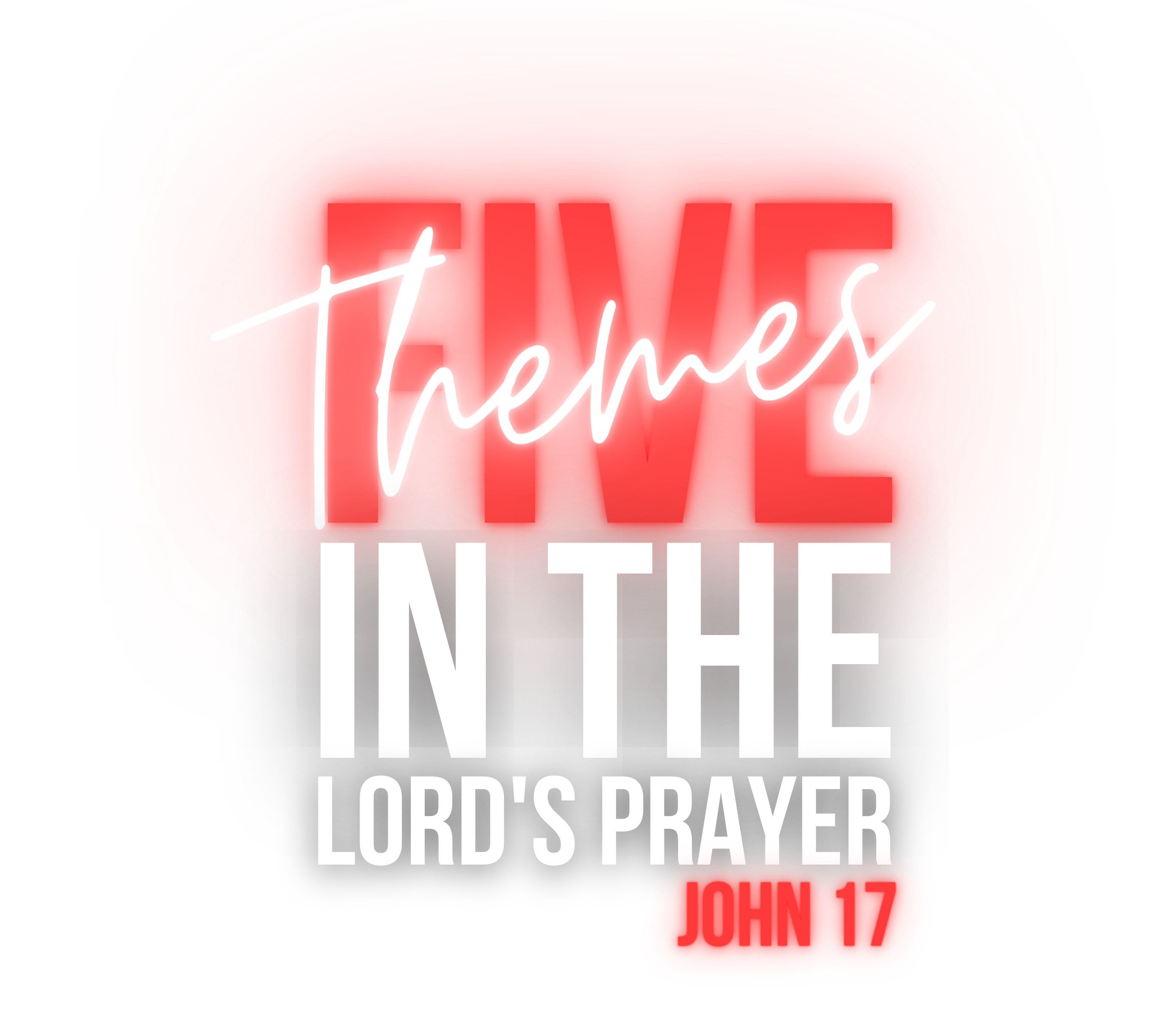 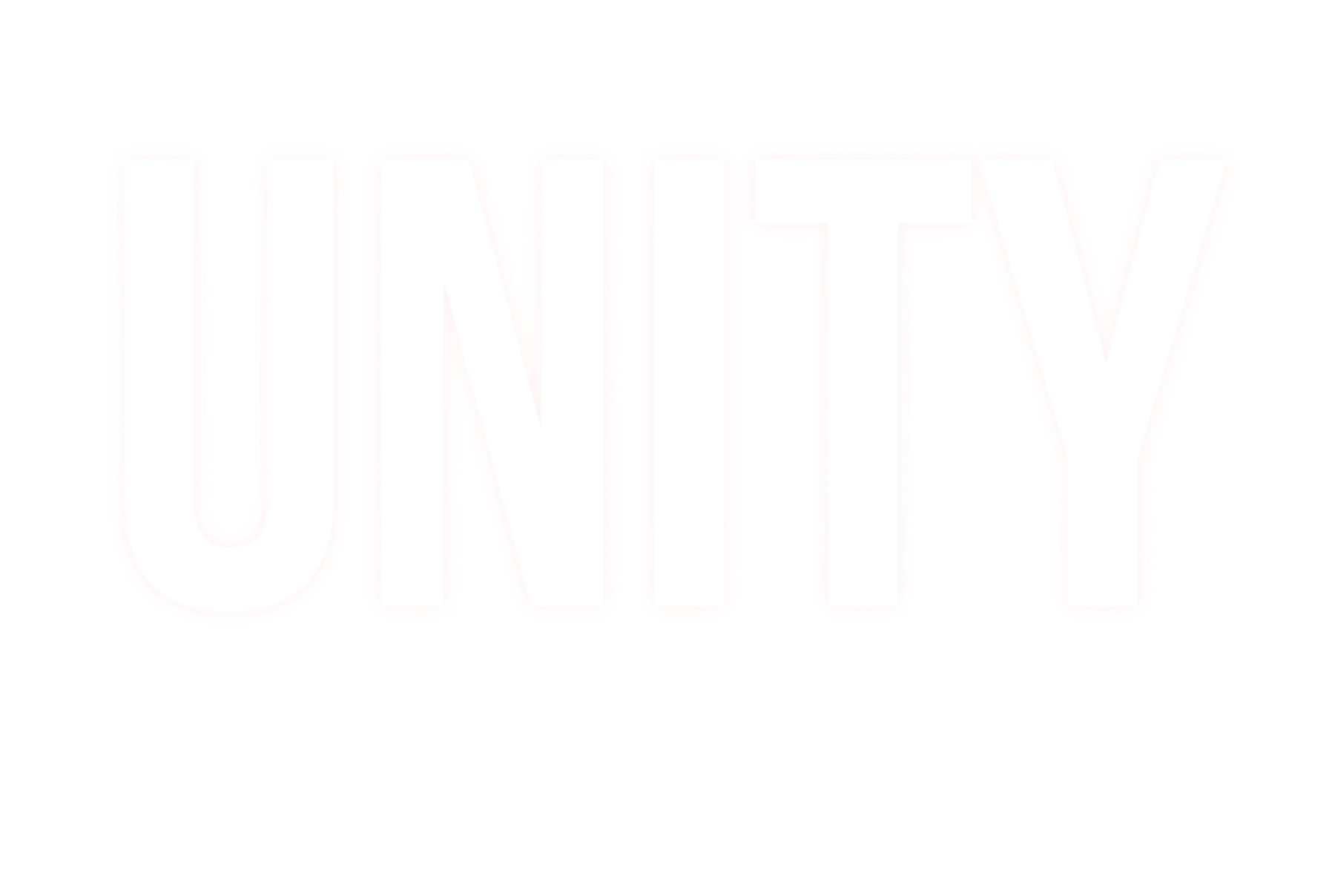 Believers are to be United Together with the Father and the Son
(vv. 20-23) – united through apostles’ word with Father and Son.
(v. 22) – given glory promotes unity.
Not a unity in diversity – “one, as You, Father, are in Me, and I in You” (v. 21)
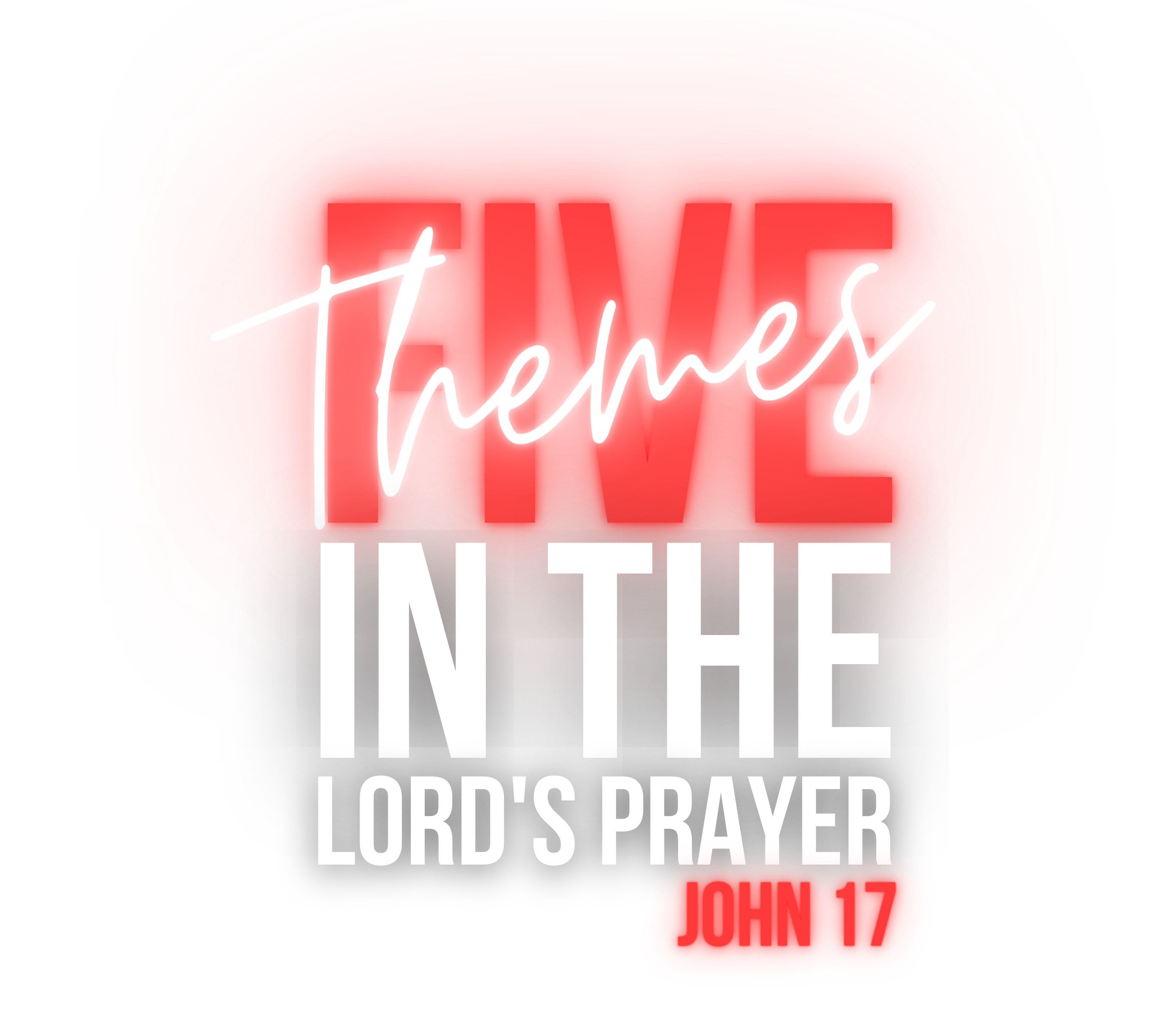 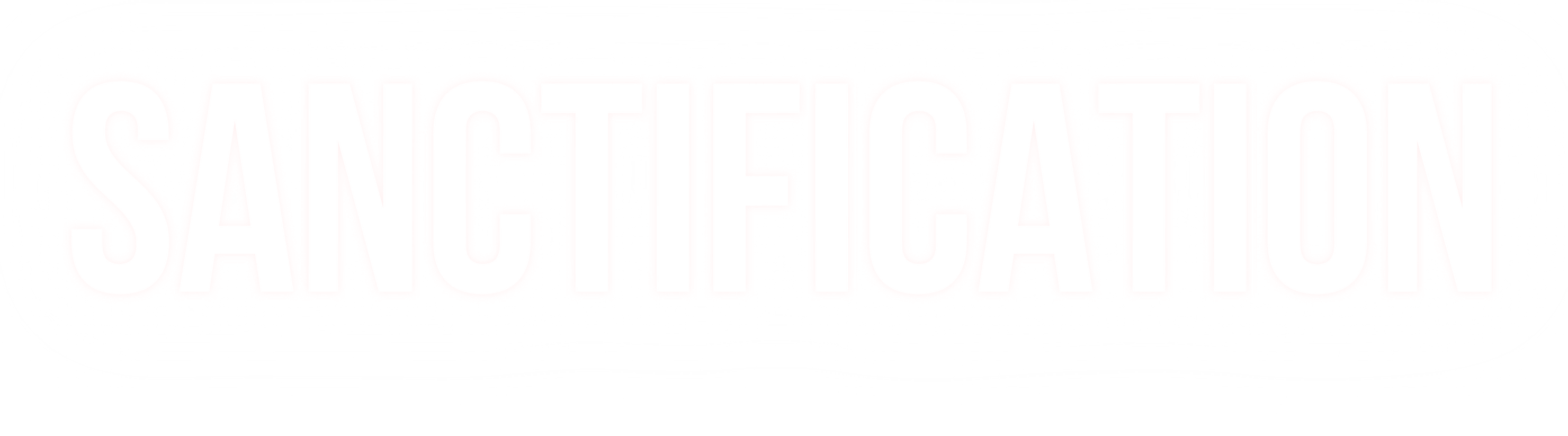 Prayer of consecration – (v. 19)
How does God sanctify us?
(vv. 11-12) – kept by the Father’s name.
(vv. 14-19) – though in the world, set apart from the world by the word, and fit for God’s service.
2 Thessalonians 2:13-15 – sanctified by Spirit/truth.
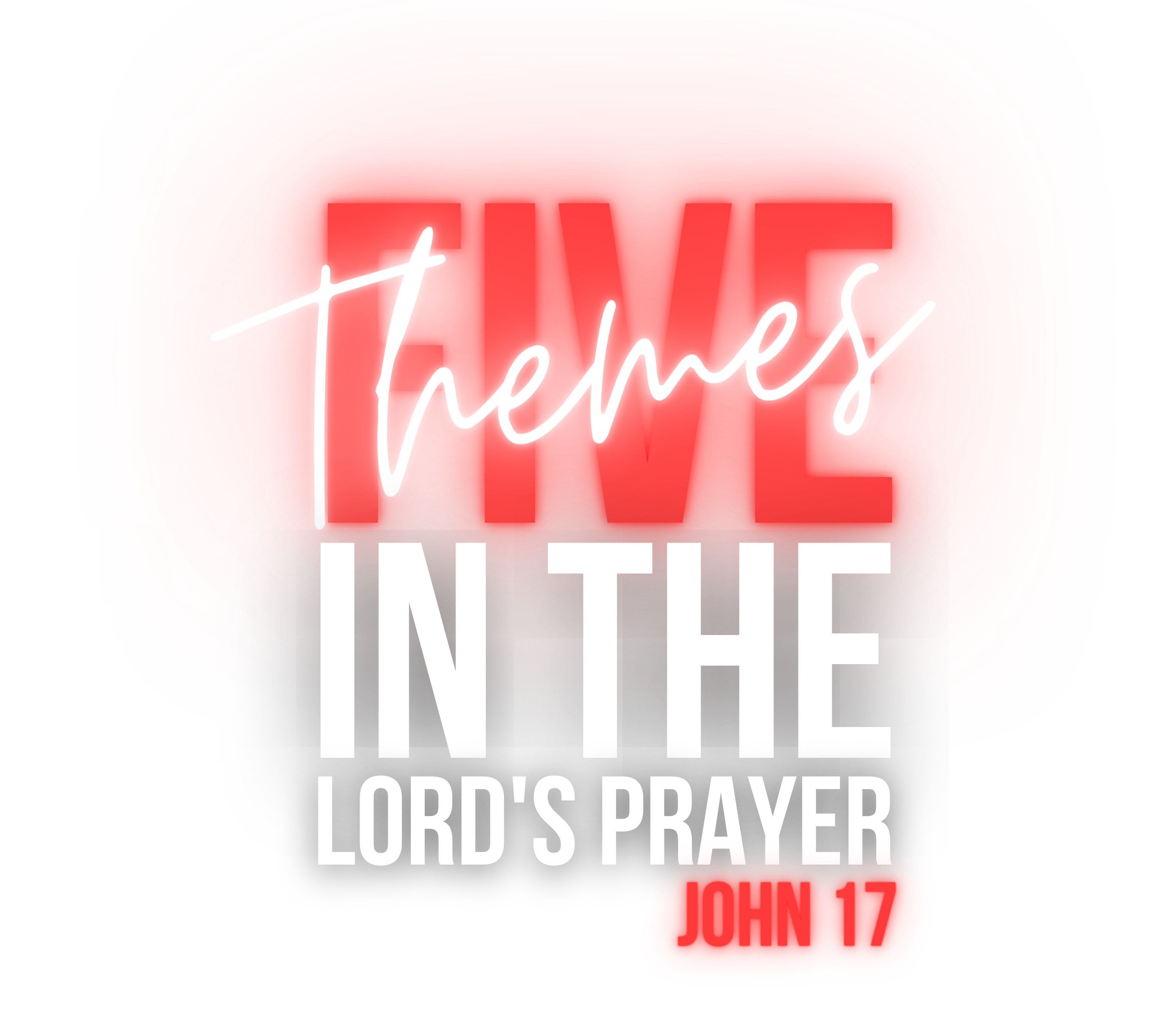 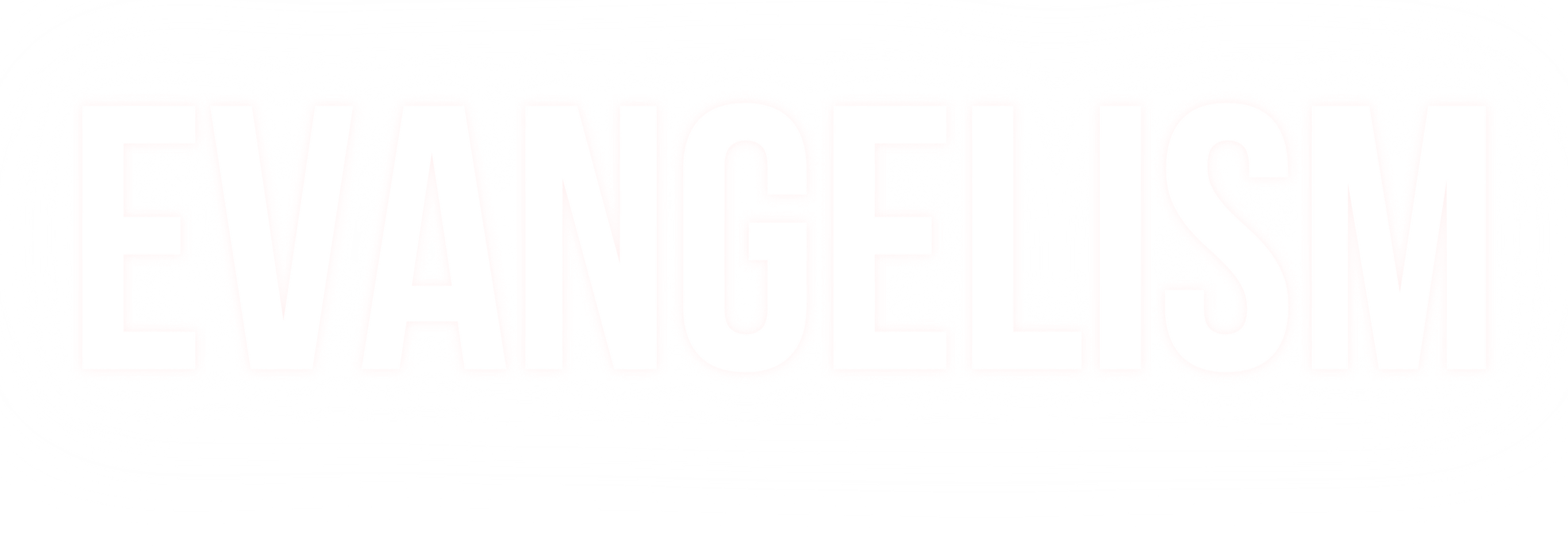 Apostles (vv. 17-19)
Sent by Jesus into the world with a mission – cf. Luke 19:10
To bear fruit – John 15:8
To bear witness – John 15:26-27; 16:8-11
To make disciples –              Matthew 28:18-20
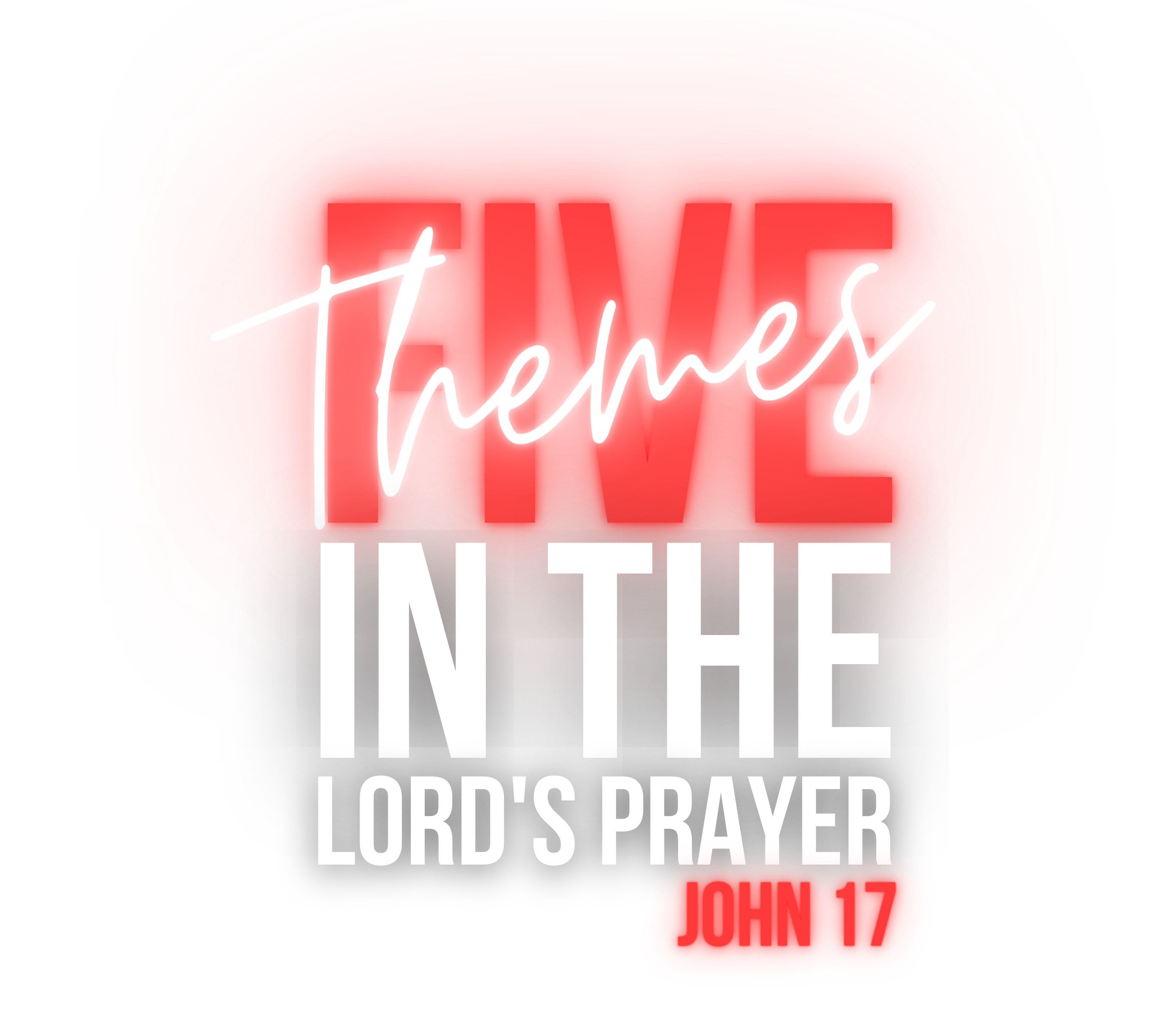 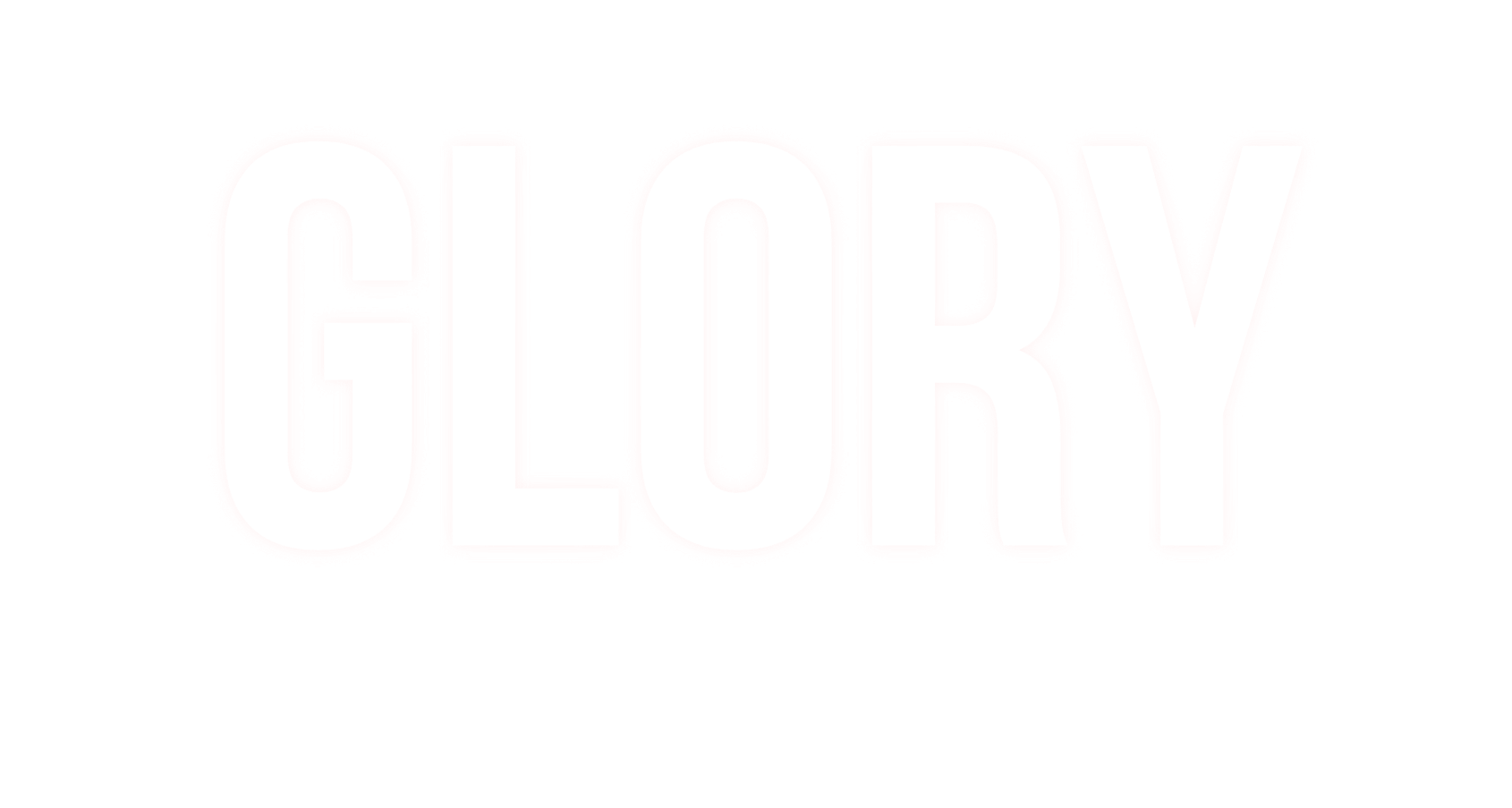 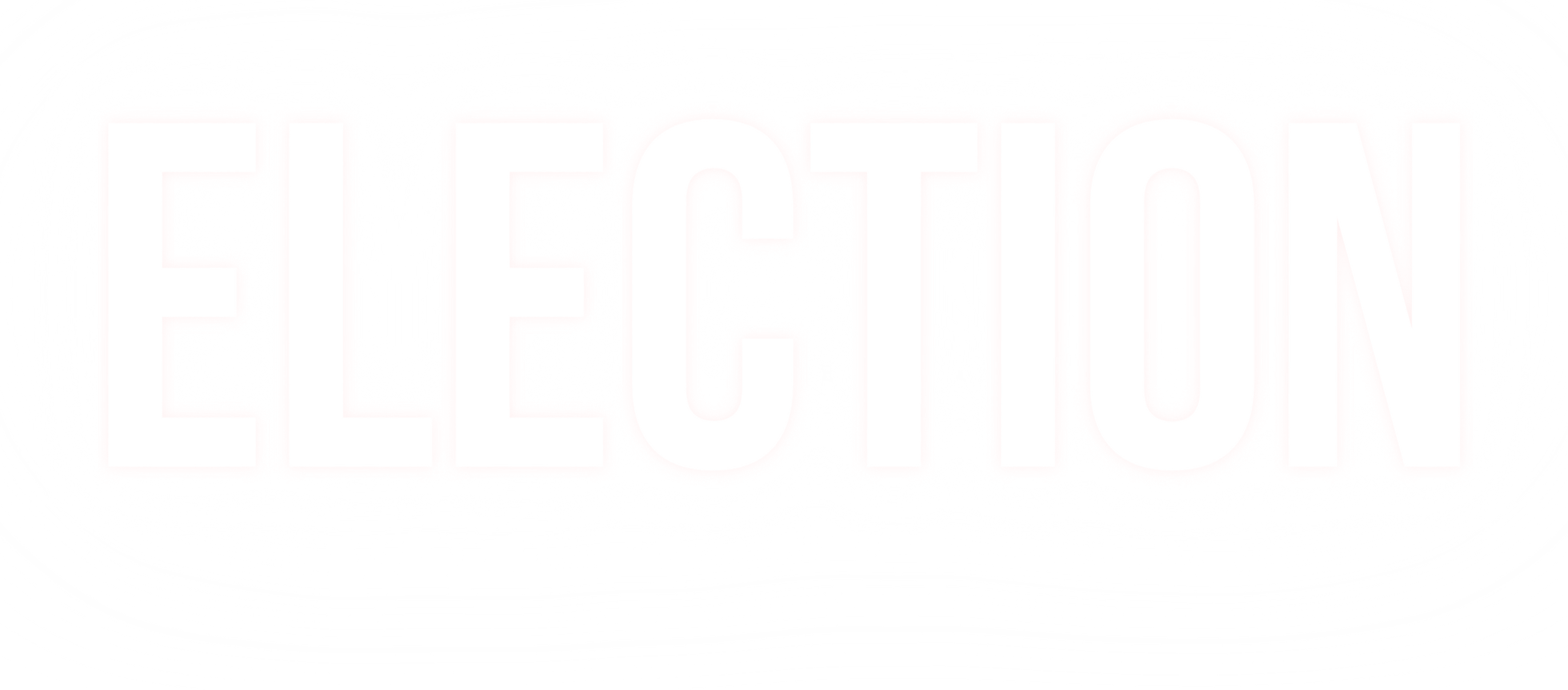 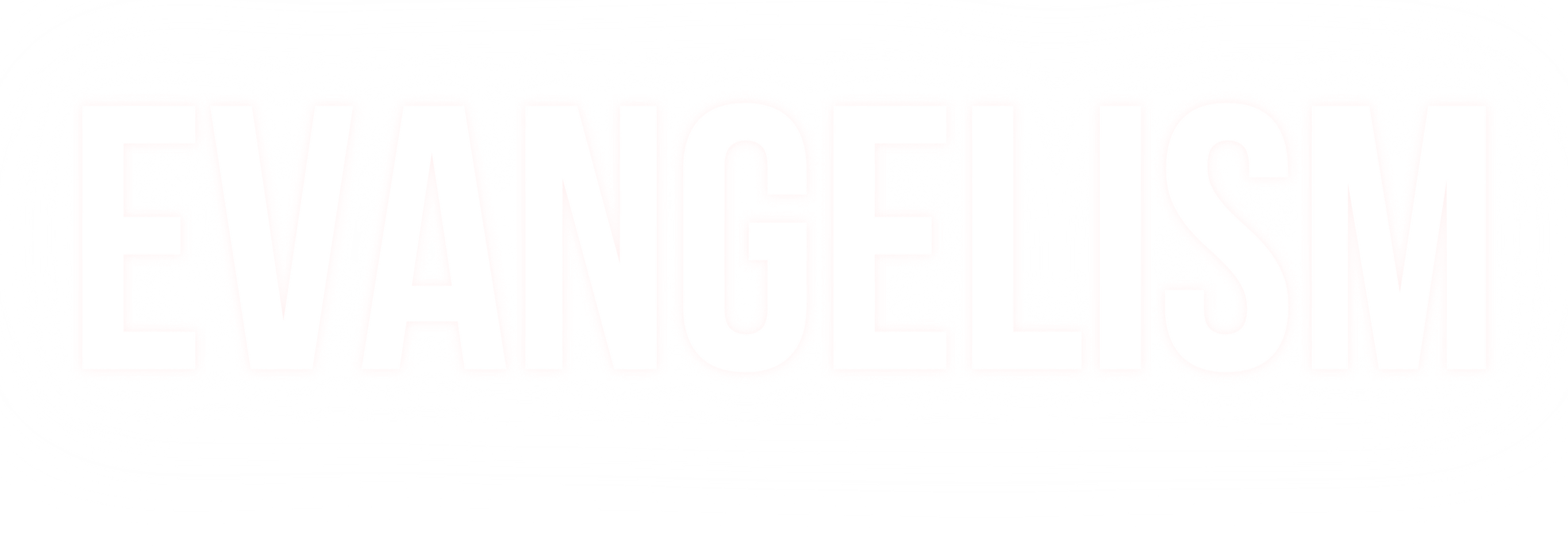 All Believers (vv. 17-19)
(v. 20) – the apostles’ work finds success, and many will believe.
(v. 21) – they unite will with Christ and God and cause the world to believe Jesus.
(vv. 22-23) – transformed, unified, the world will know Jesus through them.
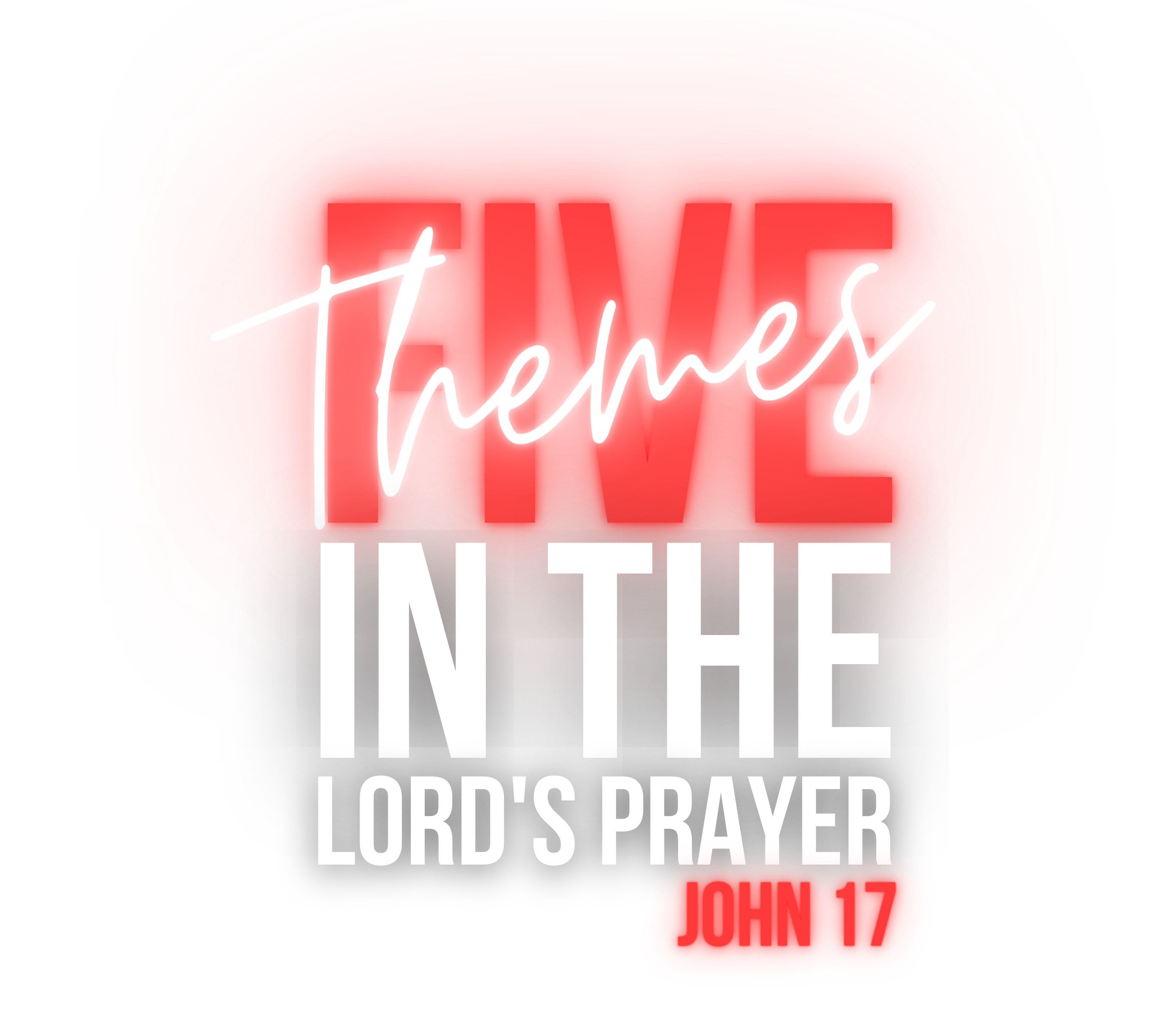 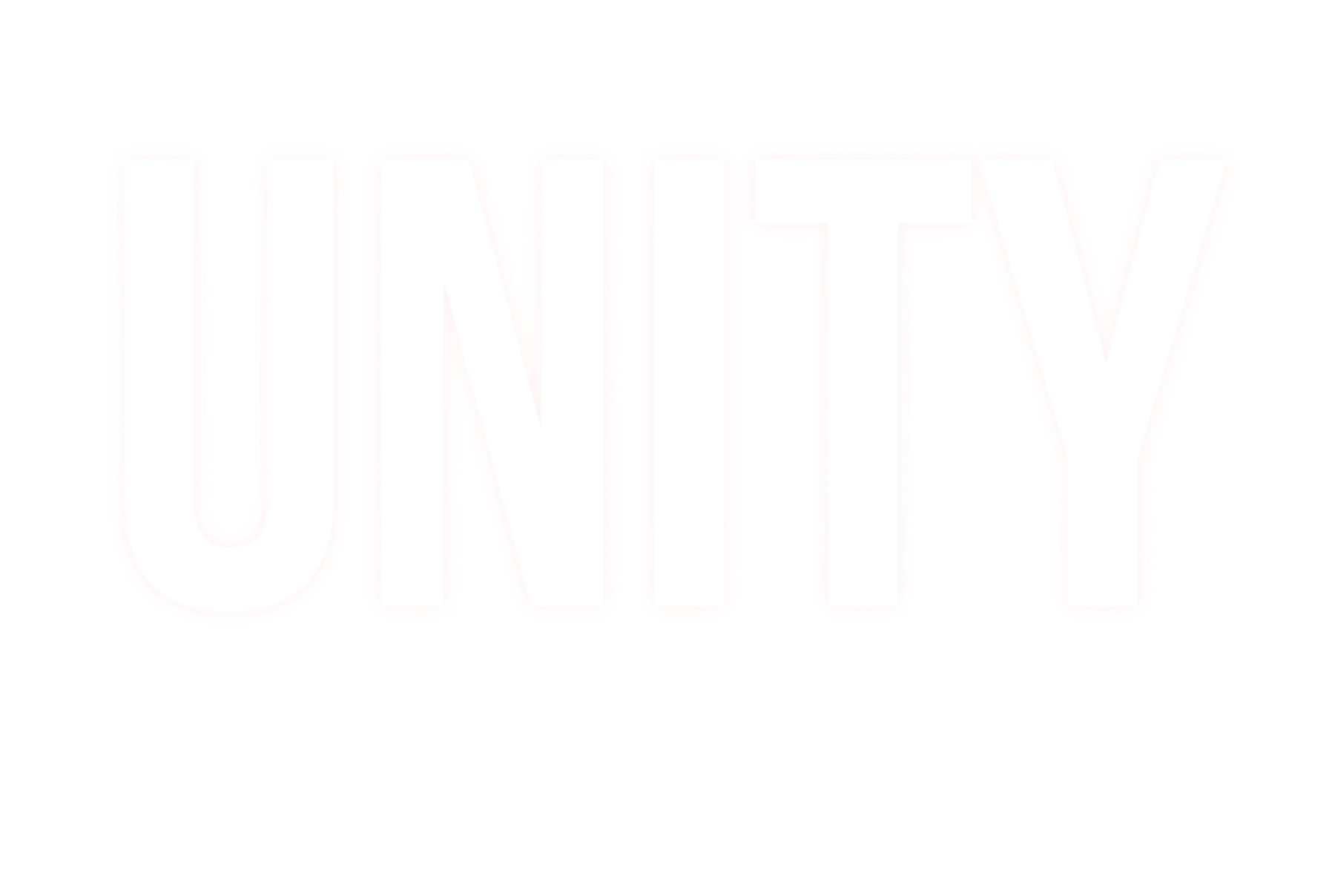 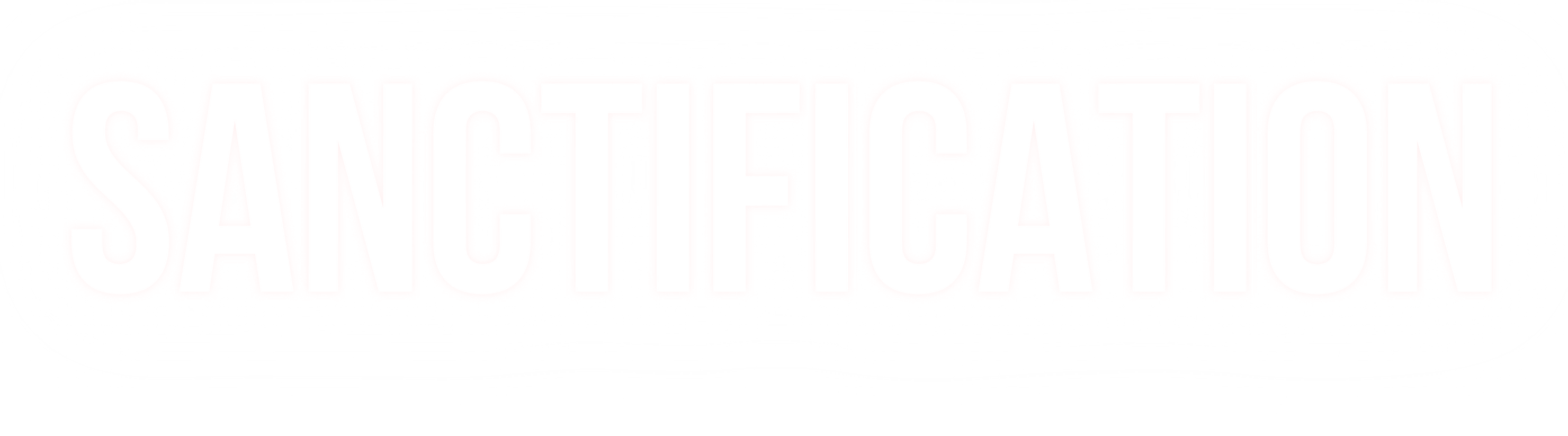 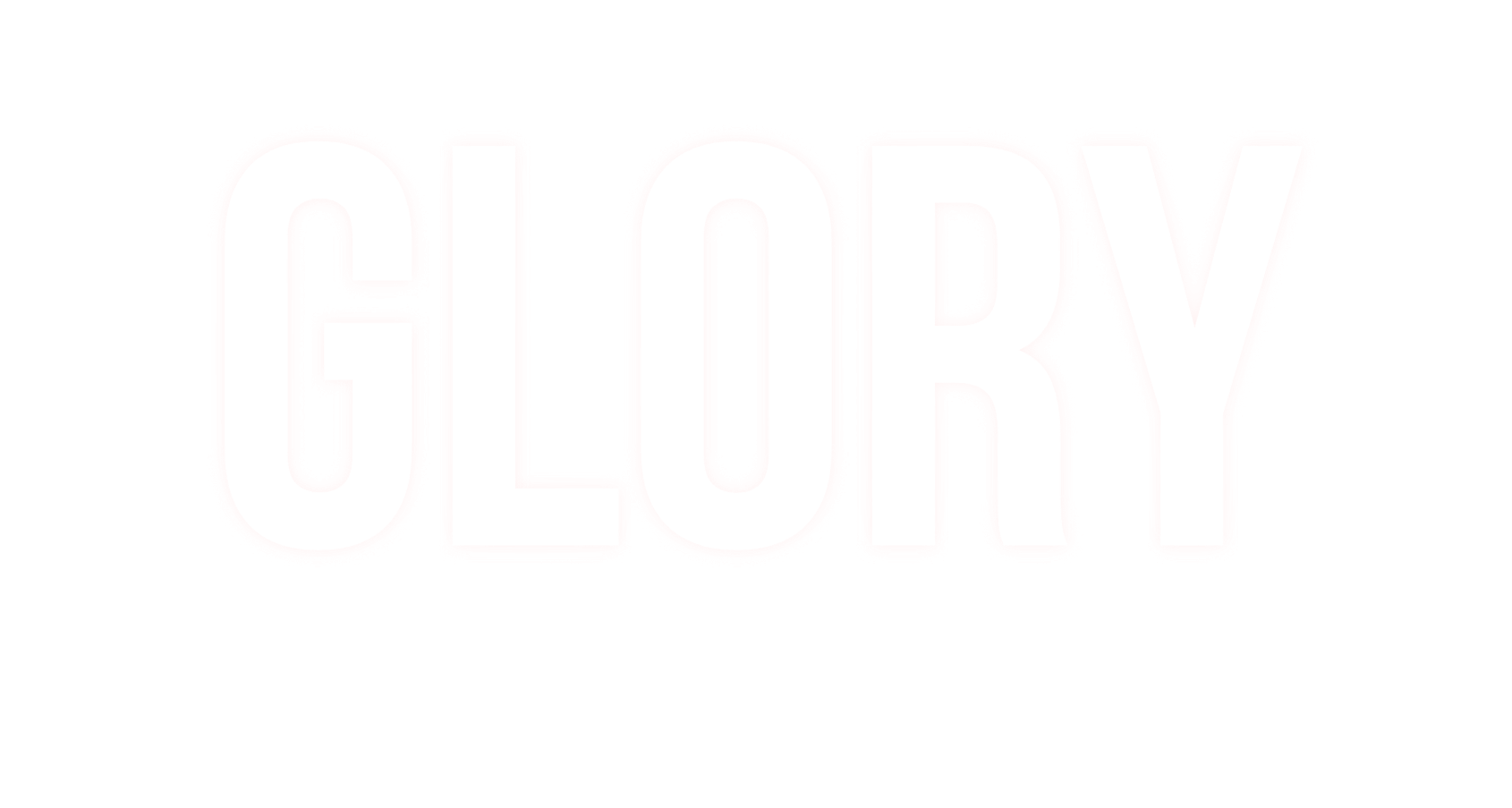 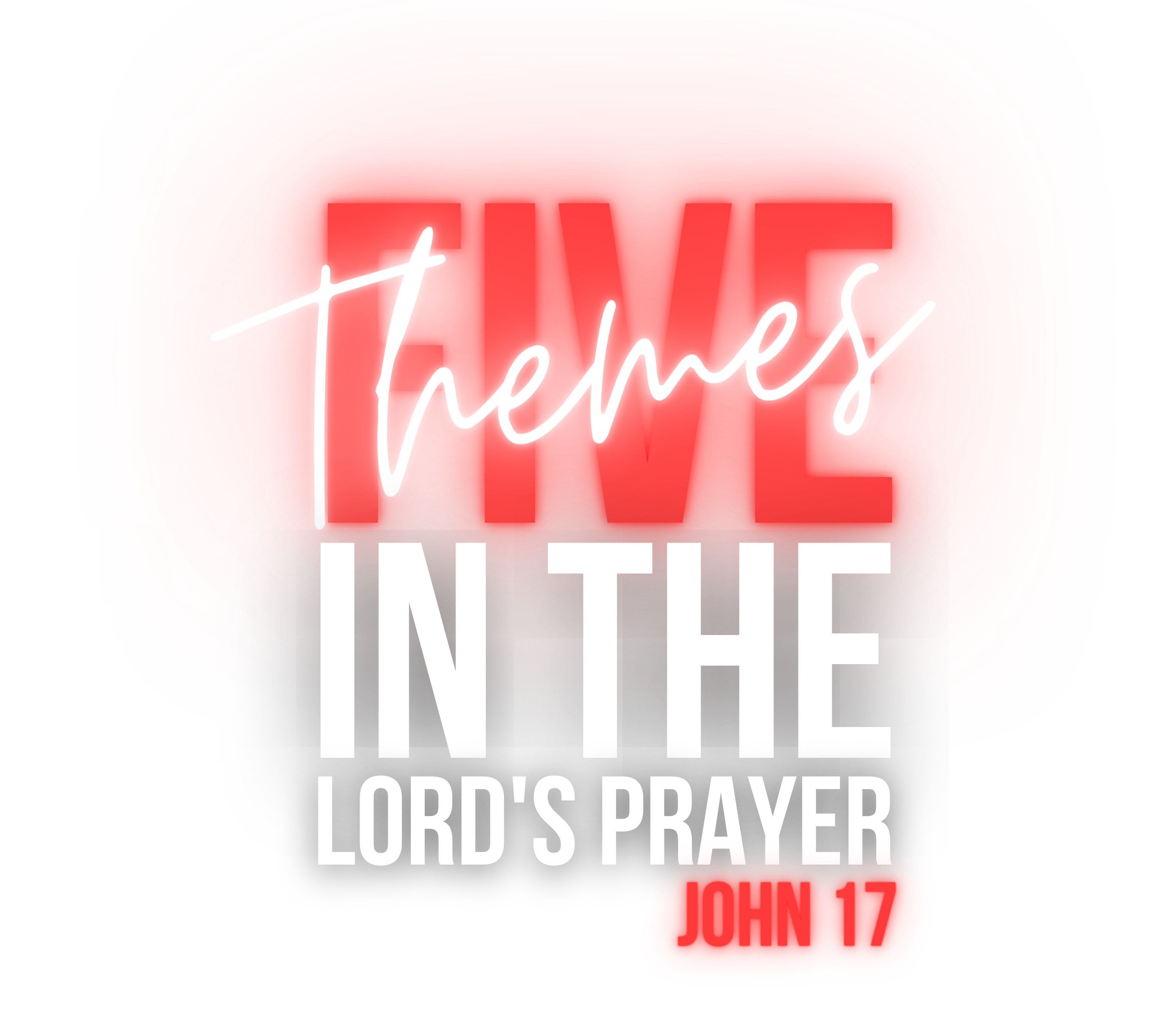 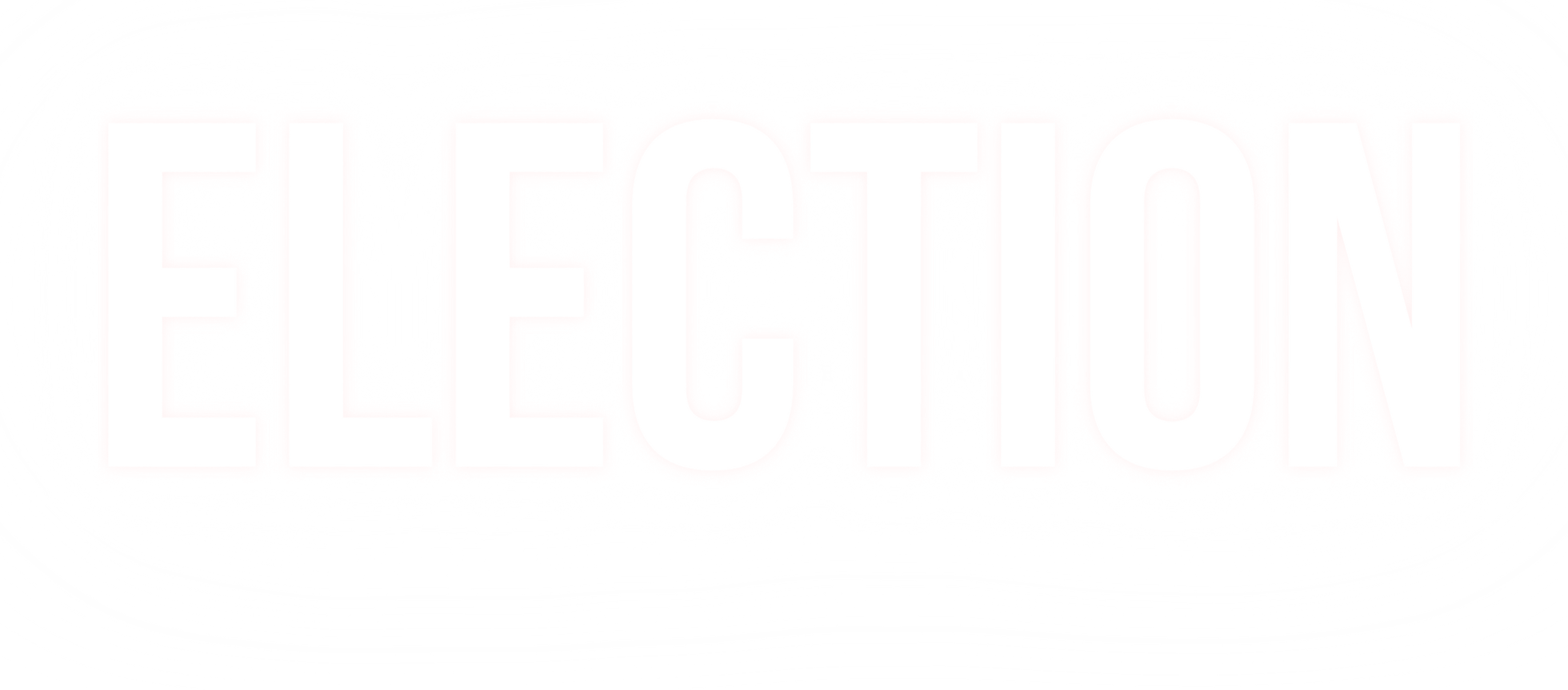 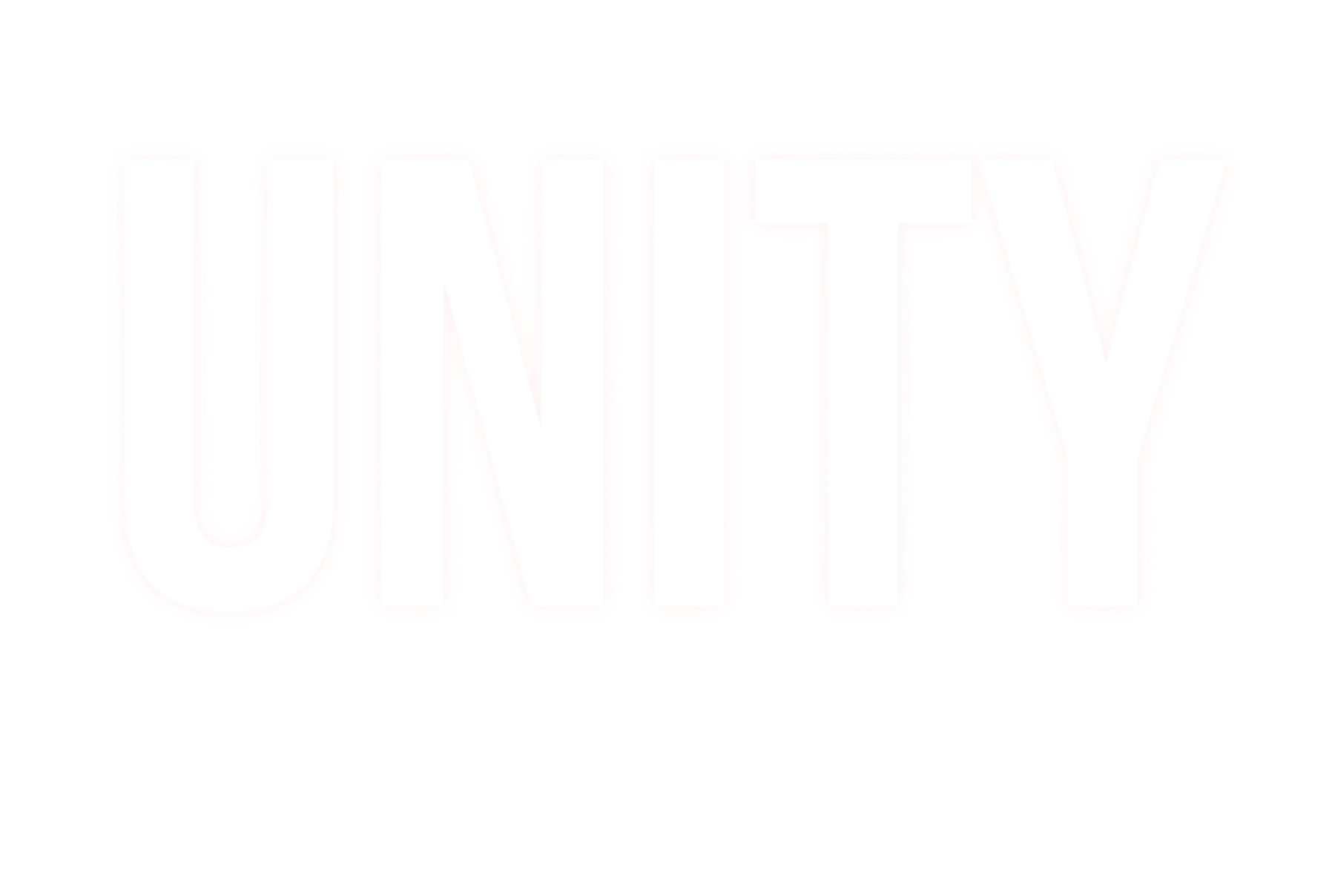 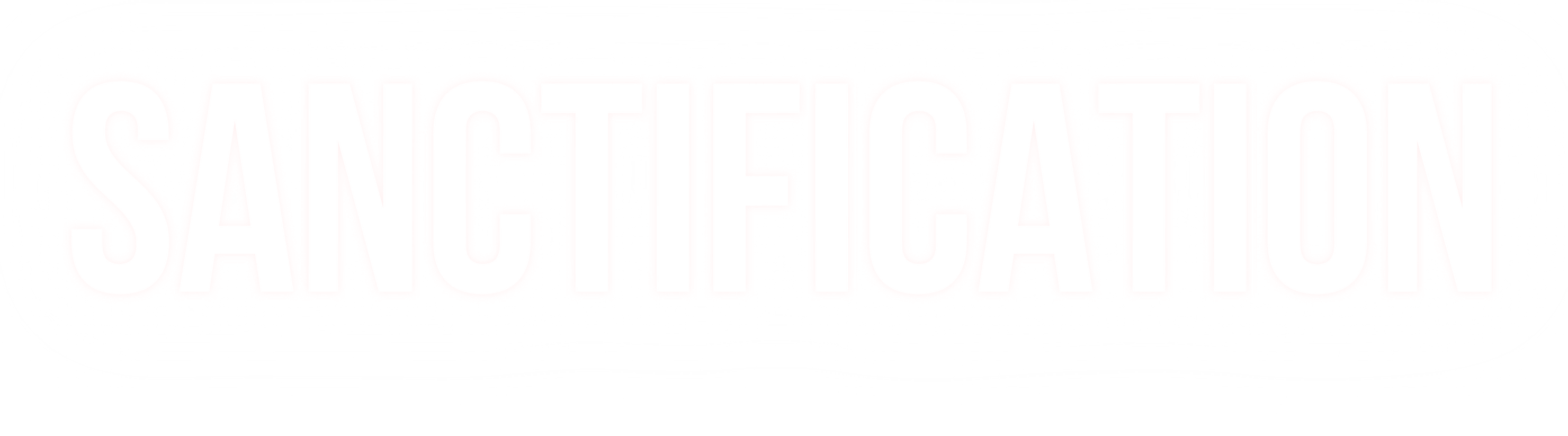 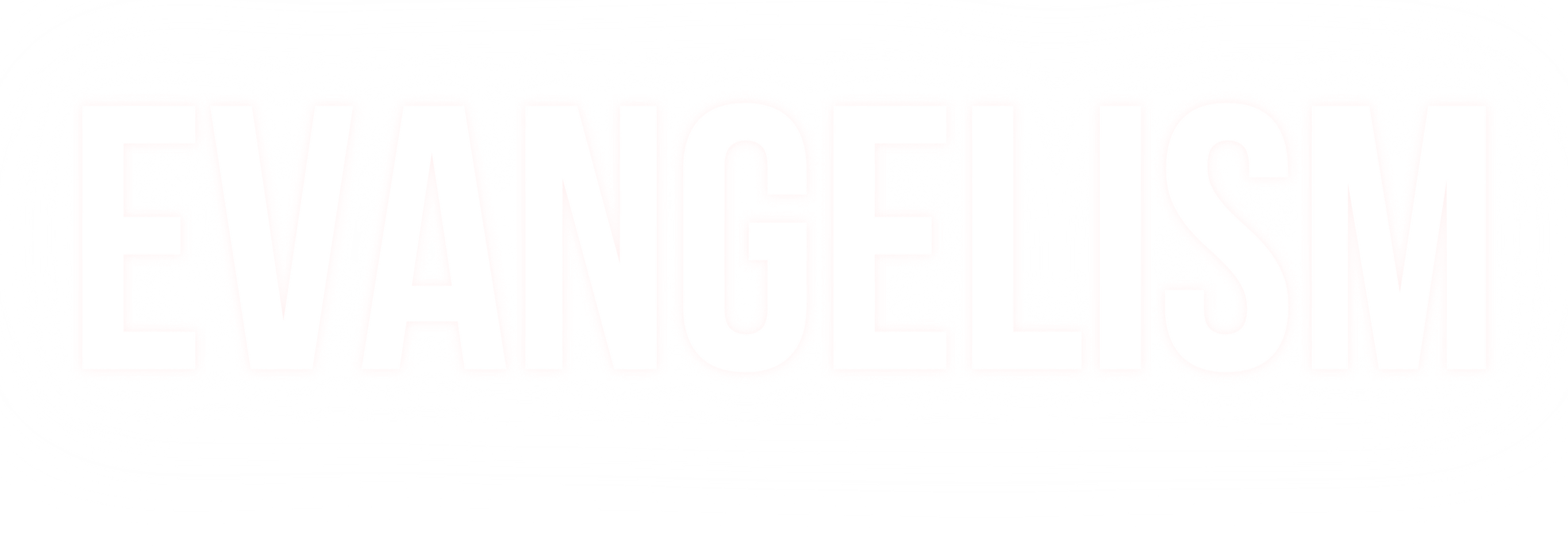